dalton
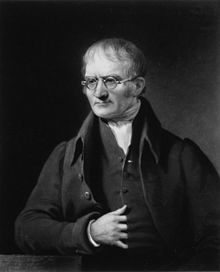 DALTON JOHN
engletaire
(1766-1844)
La plus petite particule est l'atome
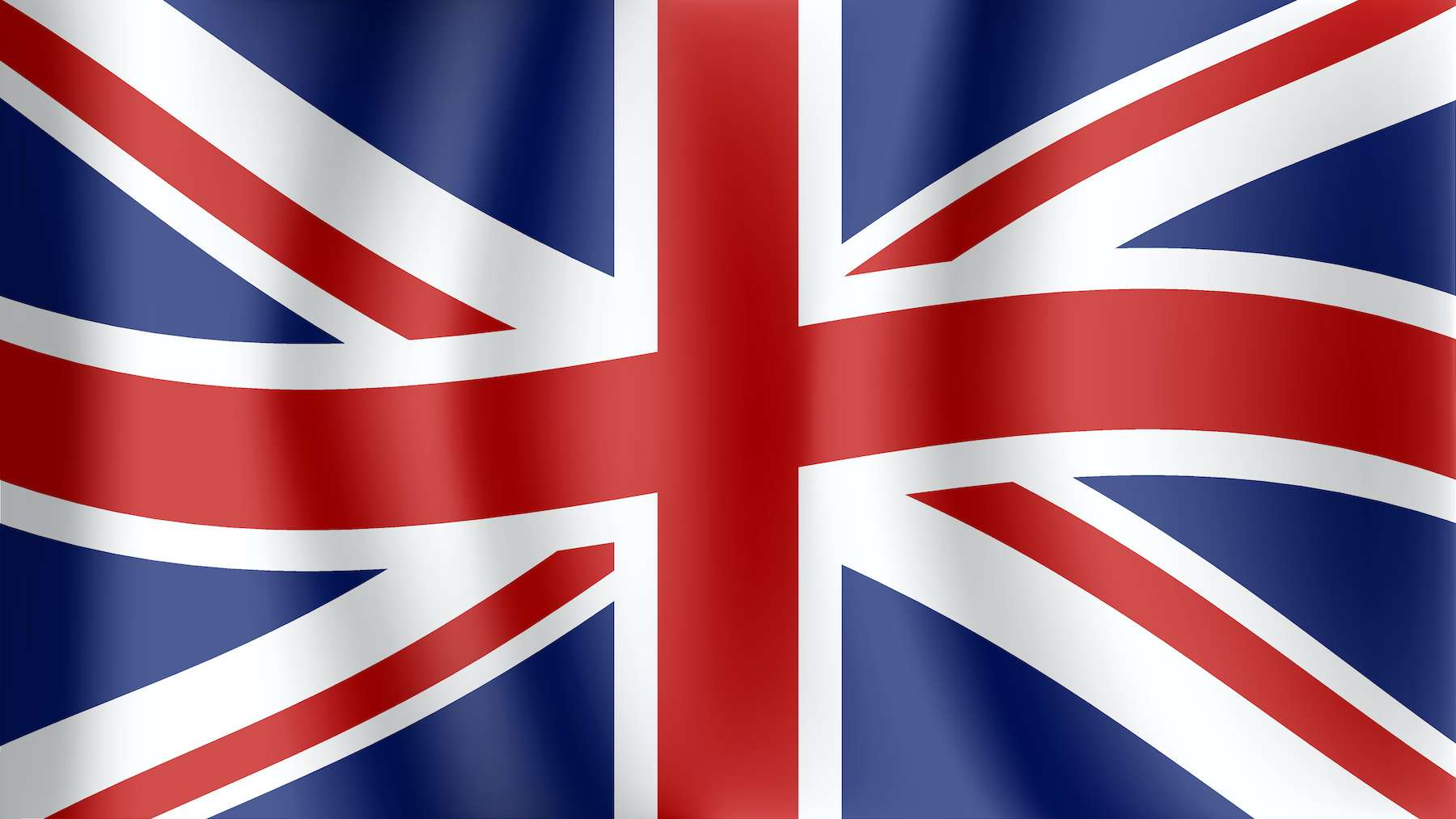